COMPUTER NETWORK ADDRESSING
BY
ABDALLAH IBRAHIM NYERO
(MBA, BIM, CCNA, CCNP)
Lecturer: Business Computing Department
MUBS
2.1
Learning objectives
The Objectives of this lecture are to;
Define What Computer Network address is
Learn Why Addresses are Important in Computer Networks
Differentiate between MAC Address and IP address
State the versions of IP address
Analyse different classes of IP address
Differentiate between a Public and Private Address
Binary and decimal conversions
2.2
introduction
Each node on a network has to be addressed;
Physically i.e. MAC address and
Logically i.e. IP address: Ipv4 and IPv6
2.3
IP address Version 4 0703175630
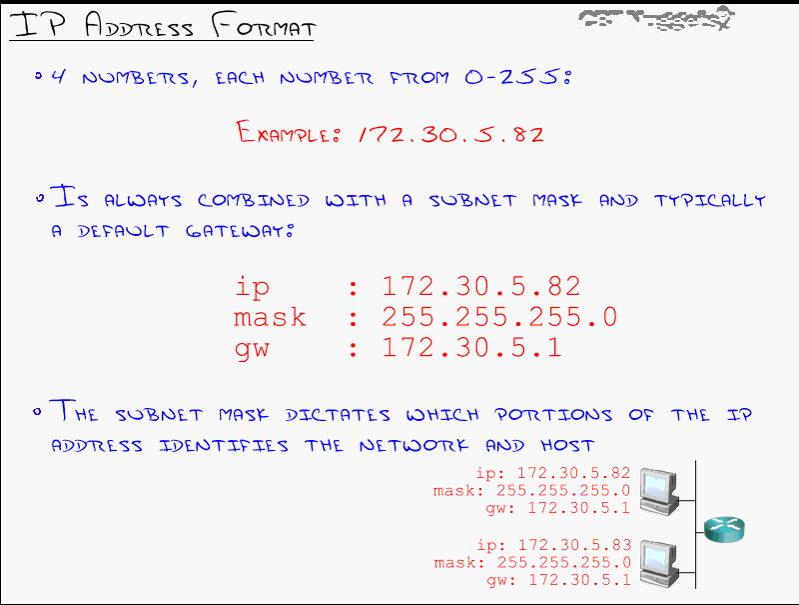 2.4
Legacy Classful Addressing
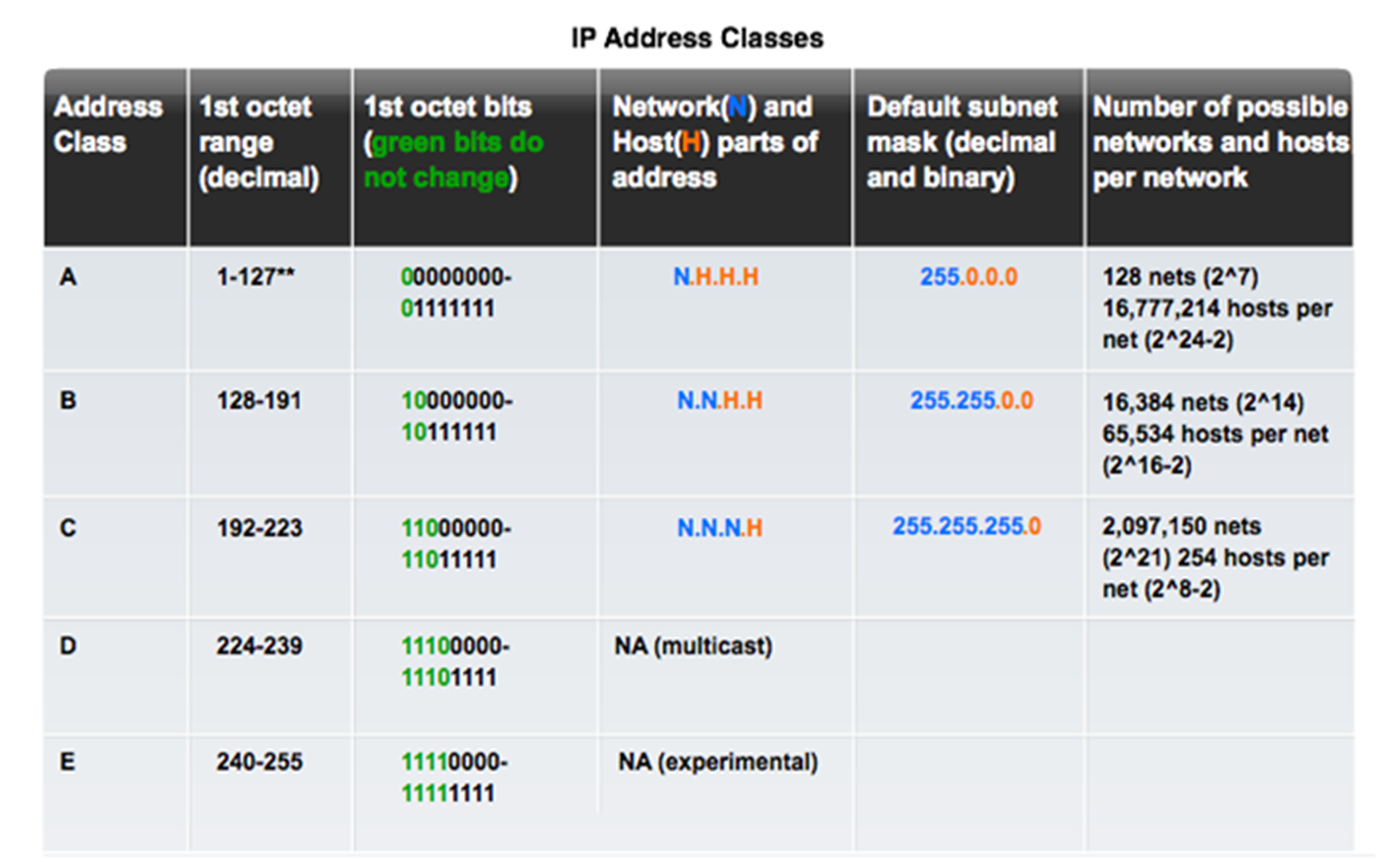 2.5
Default Address Classes
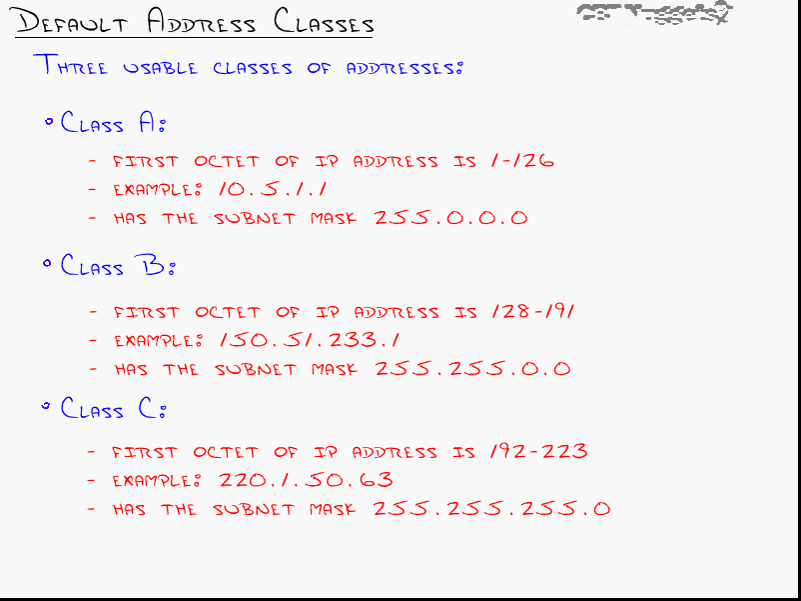 2.6
Public Vs Private
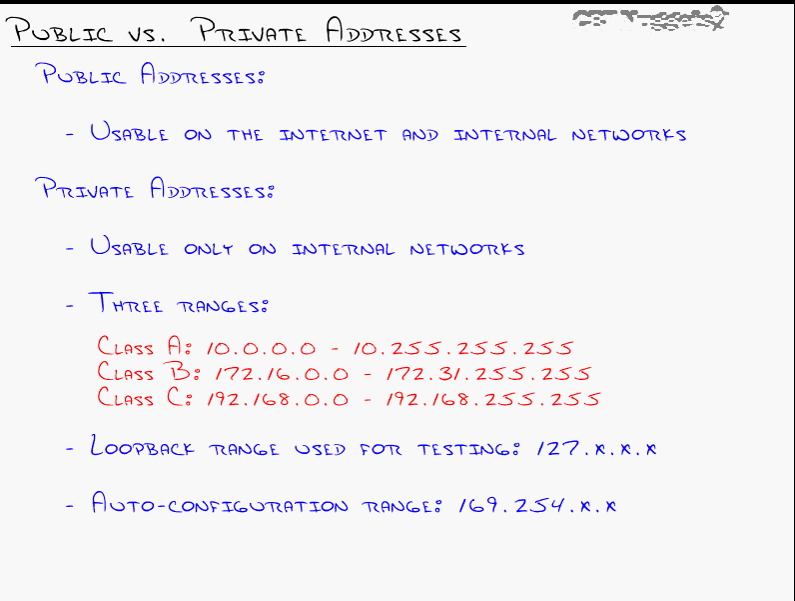 2.7
quiz
Open Command prompt and determine the following;
The IP address of your computer
The Class of the Address
Is it Private or Public , give reason for your answer?
MAC address of your Computer
Your Internet Service Provider (ISP)
https://whatismyipaddress.com/
2.8
Finding your ip on mac, window or linux
Windows: Open command prompt and type ipconfig /all
Mac: Open terminal and type ifconfig
http://www.wikihow.com/Find-Your-IP-Address-on-a-Mac
Linux: Open terminal and type ifconfig
http://www.wikihow.com/Check-the-IP-Address-in-Linux
2.9
Binary to Decimal conversion
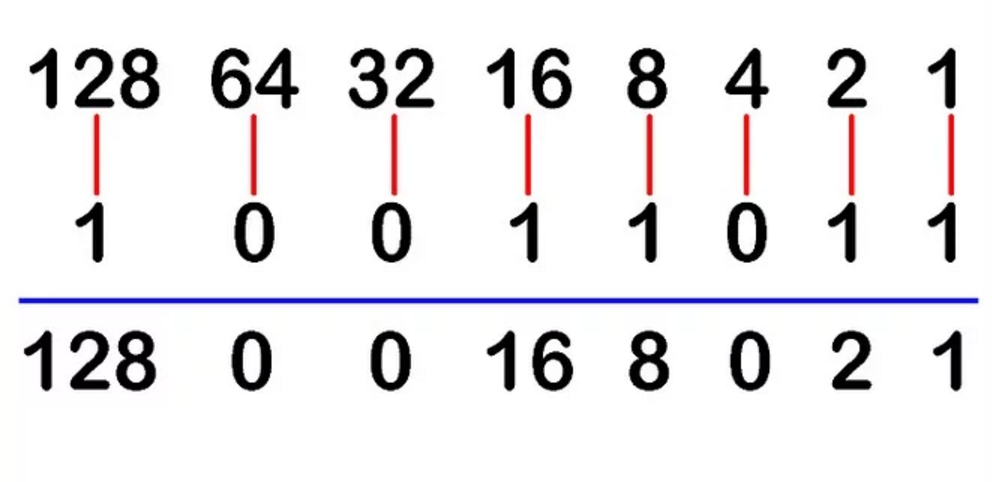 2.10
Binary to Decimal conversion
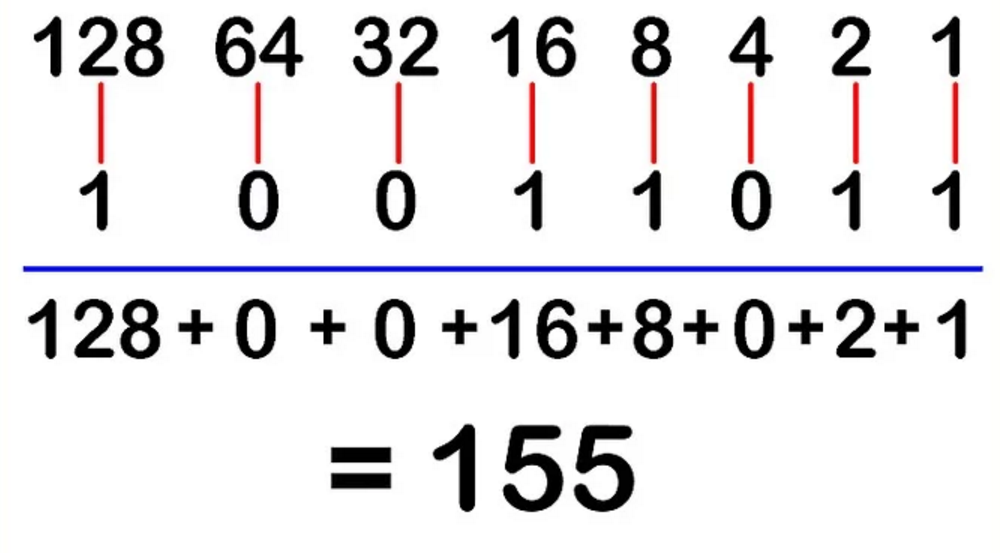 2.11
Binary to Decimal conversion
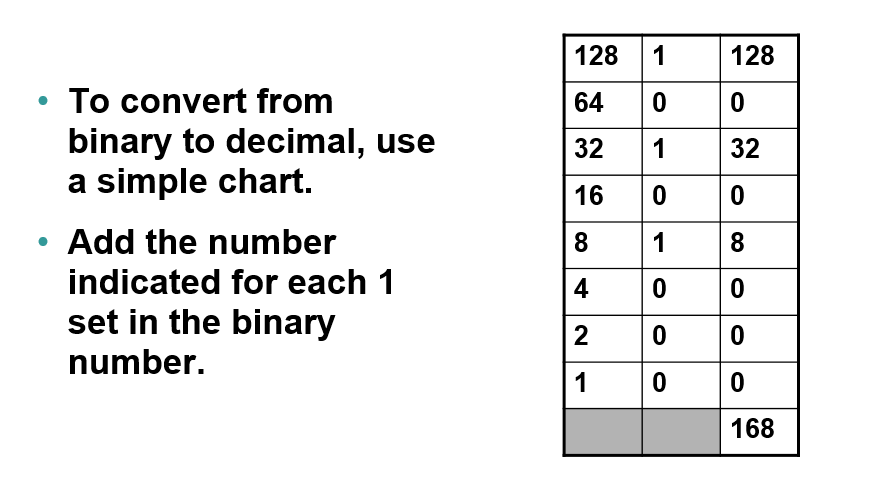 2.12
Decimal to Binary conversion
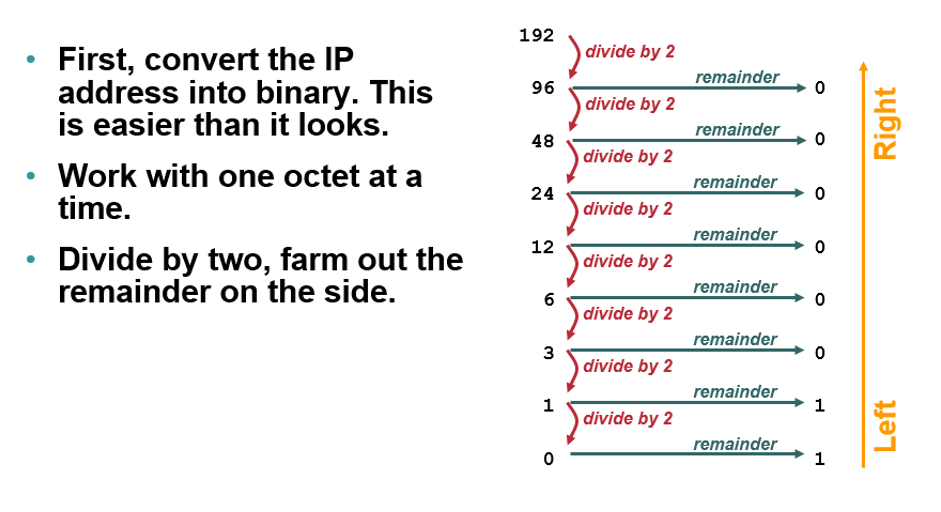 2.13
Problems with Classful IP Addresses
The original classful address scheme had a number of problems

Problem 1. Too few network addresses for large networks
 Class A and Class B addresses are gone
2.14
Problems with Classful IP Addresses
Problem 2. Inflexible. Assume a company requires 2,000 addresses
Class A and B addresses are overkill
Class C address is insufficient (requires 8 Class C addresses)
Fix #2: Classless Interdomain Routing (CIDR)

Problem 3: Exploding Routing Tables: Routing on the backbone Internet needs to have an entry for each network address. In 1993, the size of the routing tables started to outgrow the capacity of routers.
Fix #2: Classless Interdomain Routing (CIDR)
2.15
Problems with Classful IP Addresses
Problem 4. The Internet is going to outgrow the 32-bit addresses

2 ^32=
128

Fix #3: IP Version 6
2.16
subnetting
Subnetting—break a larger network into smaller networks by borrowing bits. Network bits are represented by 1 while host bits are represented by 0
Why subnet?
Easy management of the network
Efficient utilization of IP address space.
To separate network segments by function
Assist in resolving network congestion problems
Subnets are created to limit the scope of broadcast traffic
Security measures
2.17
How to create subnets
Determine the number of required network IDs:
One for each subnet
One for each wide area network connection
Determine the number of required host IDs per subnet:
One for each TCP/IP host
One for each router interface
Based on the above requirements, create the following:
One subnet mask for your entire network
A unique subnet ID for each physical segment
A range of host IDs for each subnet
2.18
Subnetting a Class A/B/C Address
How many subnets does the chosen subnet mask produce?
How many valid hosts per subnet are available?
What are the valid subnets?
What’s the broadcast address of each subnet?
What are the valid hosts in each subnet?
2.19
Practice Example: 255.255.255.224 (/27)Network 192.168.10.0
How many subnets? 224 is 11100000, so our equation would be 2^3 = 8.
How many hosts?    2^5– 2 = 30.
What are the valid subnets? 256 – 224 = 32. We just start at zero and count to the subnet mask value in blocks (increments) of 32: 0, 32, 64, 96, 128, 160, 192, and 224.
What’s the broadcast address for each subnet (always the number right before the next subnet)?
What are the valid hosts (the numbers between the subnet number and the broadcast address)?
2.20
Practice Example: 255.255.255.224 (/27)Network 192.168.10.0
2.21
QUESTION AND ANSWER SESSION
Q & A
2.22
Reference materials
Jim Kurose, Keith Ross. Computer Networking: A Top Down Approach. 6th edition, March 2012.
CBT Nuggets—Jeremy Ciora
2.23
THANK YOU
Wednesday, 26 October 2022